Using the WMO Rolling Review of Requirements for observing network design: Application to E-SURFMAR
Pierre BLOUCH, Paul POLI
WIGOS Workshop RA-VI – Split, Croatia – 5-7 September 2016
SST, wind, currents, and waves observed by buoys are essential to use satellites. (calibration, validation, monitoring)
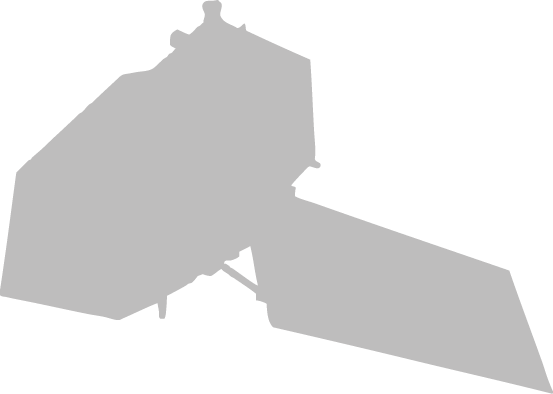 E-SURFMAR in the greater context
EUMETSAT (+OSI-SAF…)
EUMETNET
ECMWF
Automated Shipboard Aerological Programme (ASAP)P., Temp., Hum., Wind (z)
(ocean-atmosphere exchange of momentum and heat)
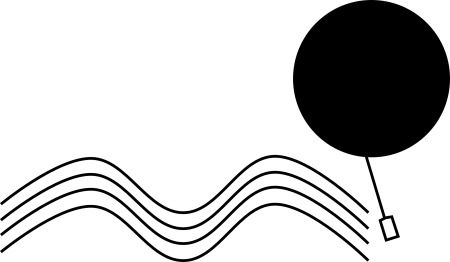 Data Buoy Cooperation Panel (DBCP)
Surface P, SST, SSSCurrent    Wind, waves
Voluntary Observing Ship (VOS)Surface P, Temp., Hum., Wind, Visual param.,
Sea-Surface T. (SST)
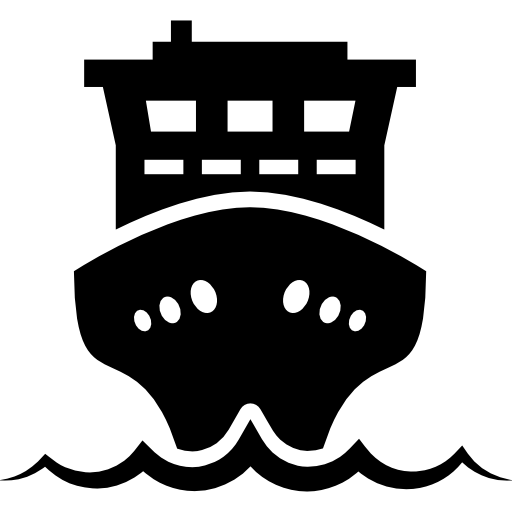 (air mass)
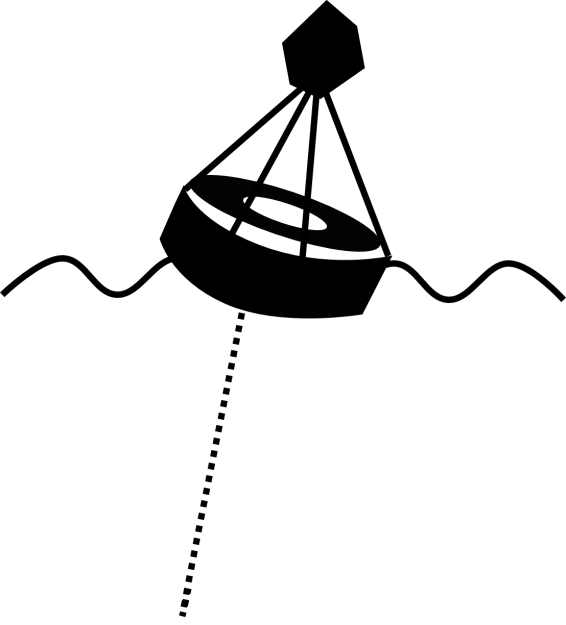 E-SURFMAR
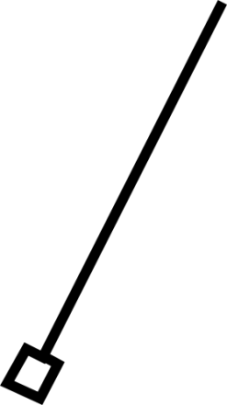 Global Sea Level Observing System (GLOSS)
H
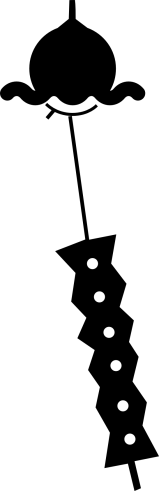 EuroGOOS
SST, SSS
Global Ocean Surface Underway Data (GOSUD)
T, S (P)
Ship of Opportunity Programme (SOOP)
(heat)
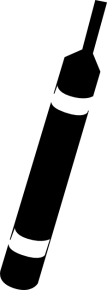 Dissolved C, pH, T, S (P) Global Ocean Ship-based Hydrographic Investigations Program (GO-SHIP)
Argo float
T, S, current (P)
Icons not to scale
Obs. System Network Evolution
2002
2015
December
December
Legend
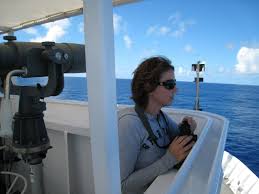 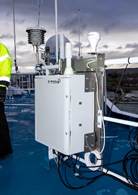 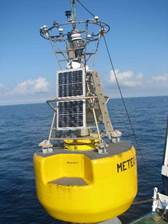 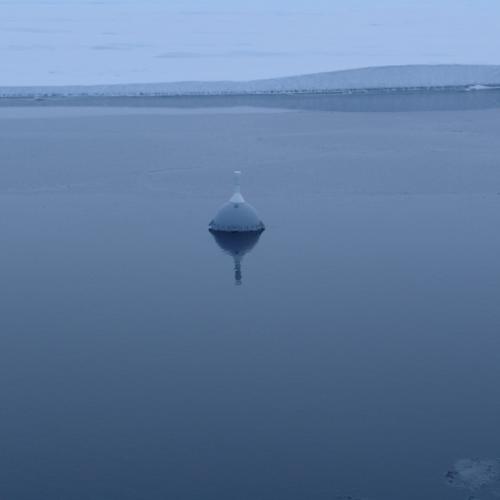 Plus…
6-hourly  hourly
Reception delays shortened
Quality improved thanks to service QC
Metadata traceability
ConventionalVOS
AWSon VOS
MooredBuoy
DriftingBuoy
Why redesign E-SURFMAR?
We need to ensure the core mission still meets stakeholders needs: weather forecasting (and climate monitoring)
Review of capacity with respect to user requirements
The context has evolved:
Emerging needs from new operational applications 
European Copernicus services: oceanography, climate monitoring, emergency
National or regional needs: coastal prediction
 New opportunities
Allowed by technological developments
 Network design has matured
e.g., "Observing network design principles“, WMO Pub. 1160
Observing system needs and evolutions
Gaps, Impact, Feasibility
Statements of Guidance,
by application area
JCOMMOPS database already includes KPIs, by network
Actual  Capacity
Requirements
WIGOS Information Resource
OSCAR Requirements
1st method: use Statements of Guidance
Structured by application area,
and then by variable
Considerations
Weight the various applications by « importance » for the funding body
Observations serve more (in the end) than the intended purpose of whoever funds the network
Capacity of a network, unless global or unique, is not that described in the SoG
 Homework needed to re-do the gap analysis, for the particular observation network
2nd method: Gap analysis, based on OSCAR database and current network capacity
Database of requirements: essentially a list
Each entry contains
Variable
Application area
Uncertainty*
Horizontal resolution*
Observing cycle*
Timeliness*
Plus some other metadata (date of requirement, comment…)
*There are 3 levels: threshold, breakthrough, and goal
E-SURFMAR gap analysis w.r.t. OSCAR
Select variables relevant to the marine surface:
40 eligible variables
Then order the variables according to a relevance index: mix of 
Feasibility
Impact
Consider variables with highest feasibility & impact
Derive current capacity of the network, by variable, and compare with requirements for
Quality
Spatio-temporal sampling
Timeliness
The following slides show examples for each.
Observation error estimates from Desroziers diagnostics applied to ECMWF observation feedback for observations at the sea surface between July and September 2015, for observations assimilated in the EUMETNET area
Quality example 1:Surface pressure observations at sea
0.35 hPa for drifting buoys
0.41 hPa for moored buoys
0.50 hPa for automated VOS recruited by EUMETNET countries
0.50 hPa for automated VOS recruited by non-EUMETNET countries
0.81 hPa for conventional VOS recruited by EUMETNET countries
0.98 hPa for conventional VOS recruited by non-EUMETNET countries
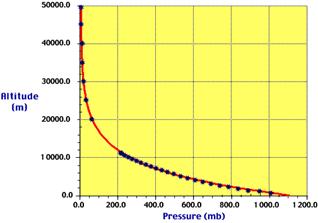 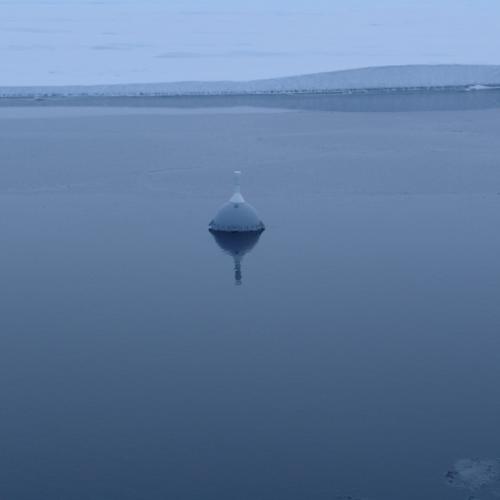 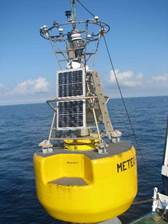 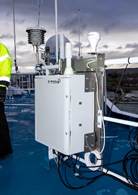 P(z)
Observation error estimates from Desroziers diagnostics applied to ECMWF observation feedback for observations at the sea surface between July and September 2015, for observations assimilated in the EUMETNET area
Data quality for MSLP, from automated VOS
Separating by ship size, for S-AWS:
by ship length L:
4 m≤L<100 m: 0.39 hPa
100 m≤L<200 m: 0.58 hPa
200 m≤L<400 m: 0.61 hPa
by barometer height H:
1 m≤H<10 m: 0.37 hPa
10  m≤H<20 m: 0.44 hPa
20  m≤H<40 m: 0.58 hPa
Observation error estimates from Desroziers diagnostics applied to ECMWF observation feedback for observations at the sea surface between July and September 2015, for observations assimilated in the EUMETNET area
Quality example 2:Wind speed
1.8 m/s for VOS (regardless of country of recruitment)
Separating by ship length L:
4 m≤L<100 m: 1.4 or 1.7 m/s (auto or conventional, resp.)
100 m≤L: 1.9 m/s
1.2 m/s for moored buoys
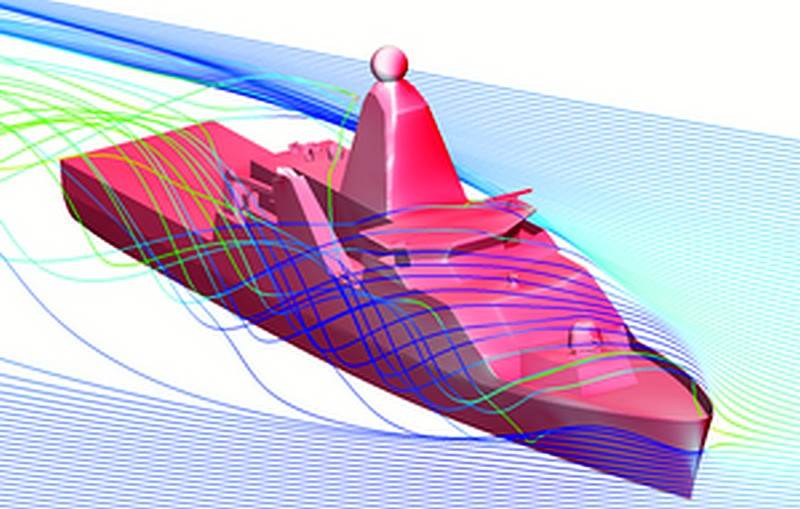 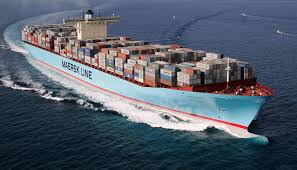 Spatio-temporal sampling example 1Surface pressure observations at sea
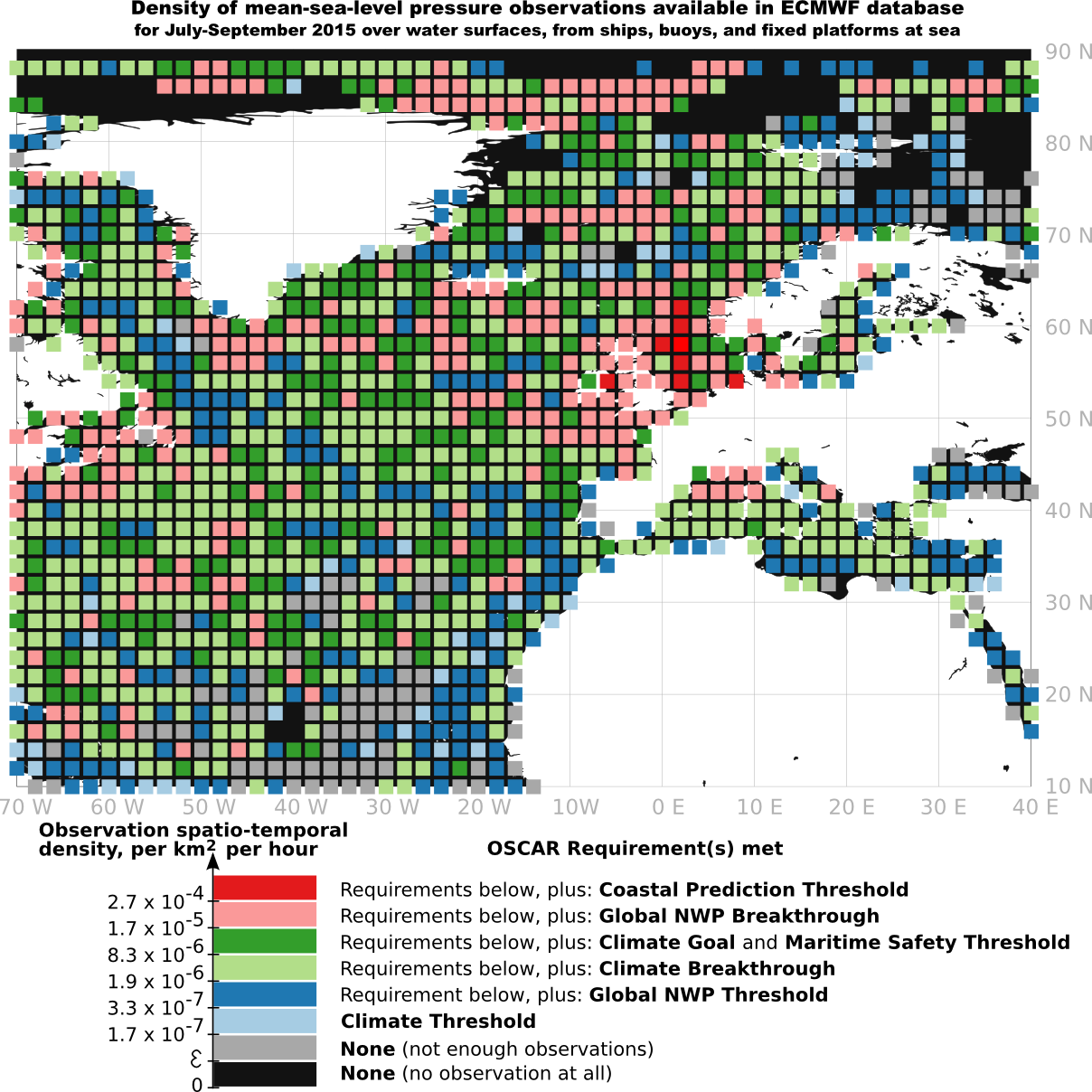 Example evolution scenarios for meeting Global NWP Breakthrough target
WHAT IF …
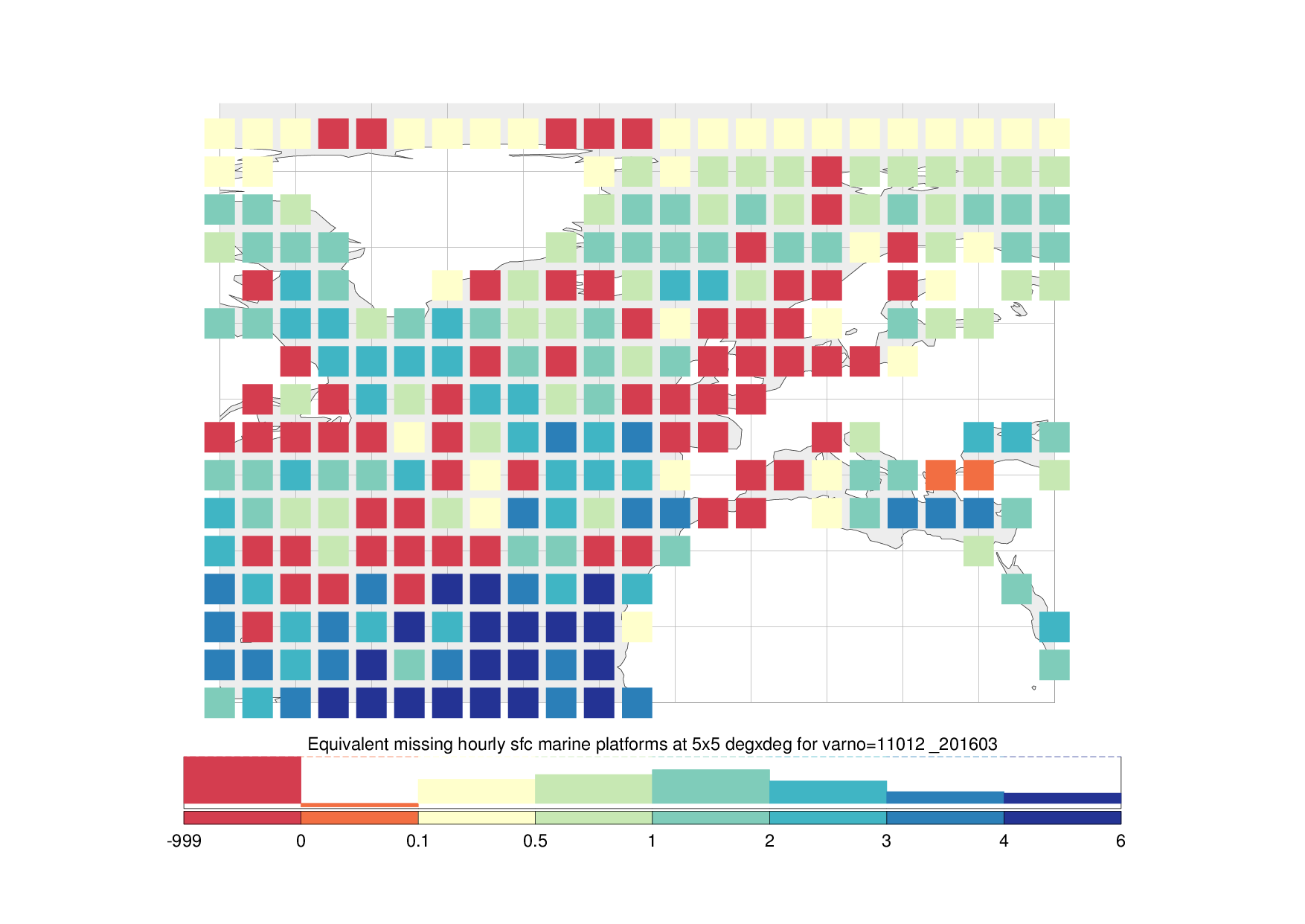 Upgrade all (107) NOAA SST drifting buoys with barometers
(13  23%)
Convert EU fleets CONV VOS into AWS (13  15%)
Both
(13  27%)
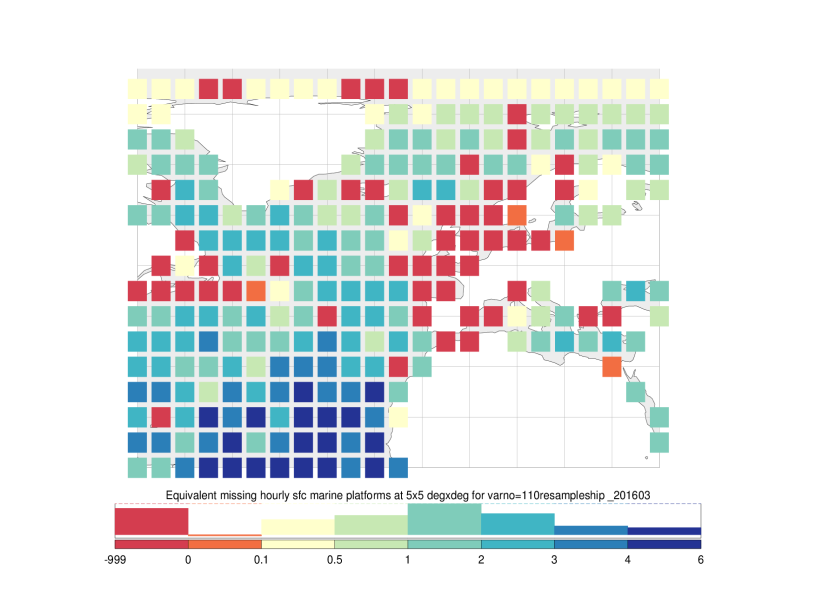 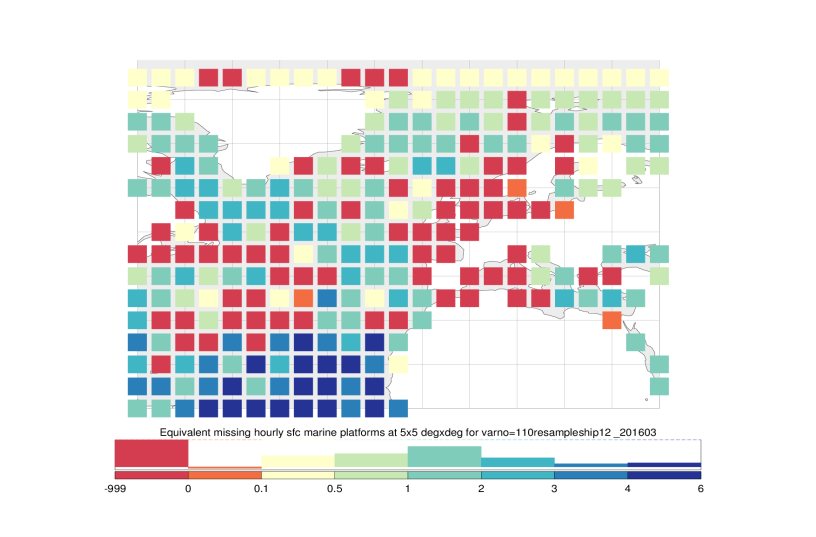 ABOVE target
BELOW target
Density mapped into equivalent number of hourly platforms
Spatio-temporal sampling example 2:in situ (buoy, VOS) coastal wind observations
Black indicates data within 25 km from shore. If you can see the coastline (red or blue) then it means there are no wind data there.
Timeliness exampleObservations from drifting buoys
High-res NWP goal, breakthrough
All other requirements >1h
Global NWP goal, breakthrough
Maritime safety goal, breakthrough
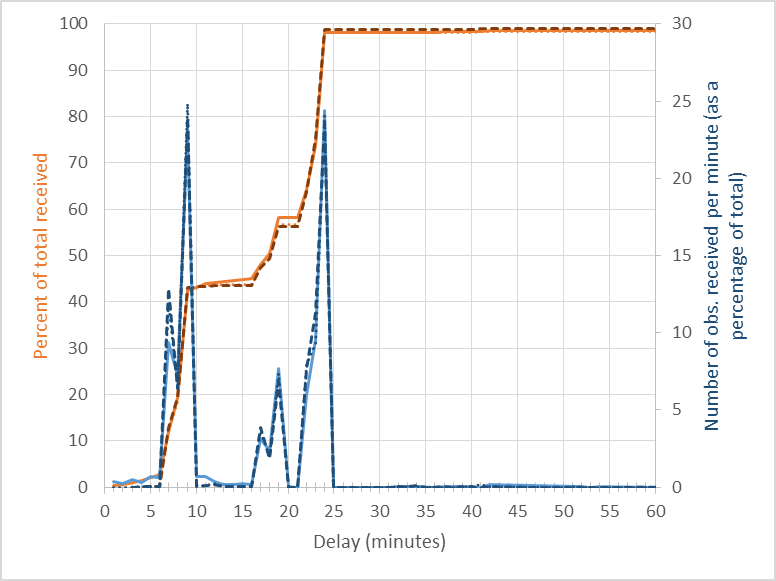 Other considerations: Relative impact of the network, for a given application
ECWMF result: obs. impact on data assimilation
Similar result in ECMWF reanalyses (ERA-Interim)
In fact SST (+sea-ice) and surface pressure form the backbone of a climate reanalysis system (ERA-20C)
András Horányi and Carla Cardinali, December, 2014, “The impact of mean sea level pressure observations from drifting buoys”,
WMO-ECMWF study.
Nov-Dec 2010
Jul-Aug 2012
Observations made by buoys have the largest per-observation impact on the reduction of 24-hour forecast error (according to a global dry energy norm)
This benefit comes mostly from drifters measuring surface pressure
Other impact studies, other domains (LAM, N.Atl.), other metrics (DFS, OSE…) have shown similar results
Other considerations: Data of no immediate measurable impact on the mission at hand*, but still highly relevant through satellite calibration and data assimilationExample: Wave data from moored buoys
*in situ wave data are generally not assimilated by global NWP
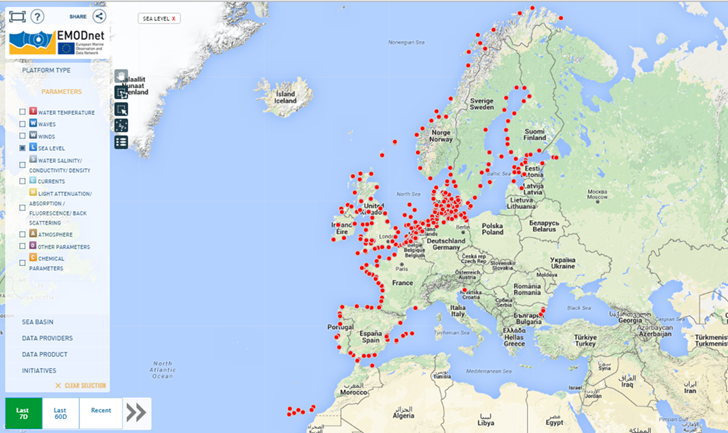 Other example: sea-level tide gauges
The European ocean community (EuroGOOS)concentrate the data into the EMODNET Physics portal

The link to the GTS is missing, so few get exchanged there
Their absence from the GTS is pointed out by SoG
Several NHMS have responsibilityto predict surges
Pushing these data to the GTS should be done
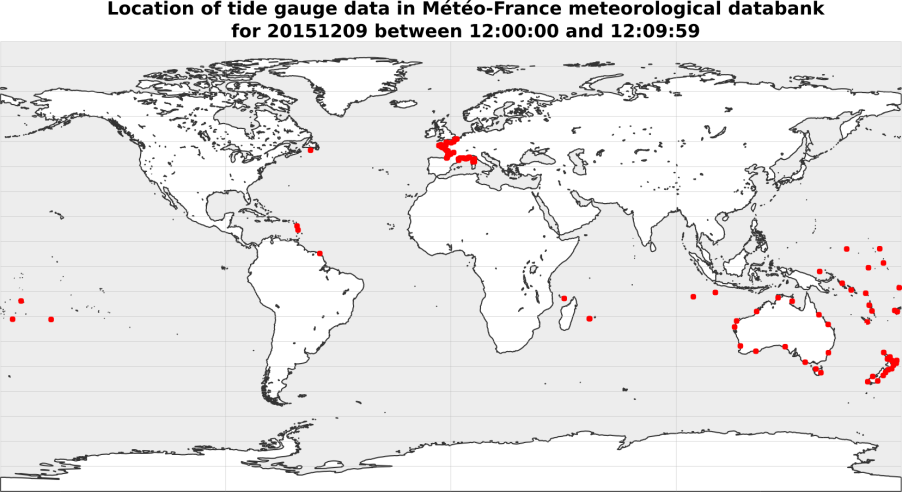  MoU to be prepared between EUMETNET and EuroGOOS
Conclusions
E-SURFMAR network redesign builds heavily on Statements of Guidance and OSCAR requirements
Two key elements of RRR
However, for a non-global or non-unique network, it is still required to carry out a gap analysis
e.g., the SoG generally comments on global capacity
In the future, one may expect
Capacity estimates (quantified) across the networks
To be enabled by WIGOS Information Resource
Notable progress already made (recently) by JCOMMOPS, with KPIs by network and by area
Gap analysis by network and by area
Thank you!